Indigenous Knowledge – A Human Capital for ADAPTATION to Climate Change in Agriculture and aquaculture  at North Central region, Vietnam
Assoc.Prof. LUU Bich Ngoc, PhD.
BUI Thi Hanh, MA.
NGUYEN Van Trong, MA.
Institute for Population and Social Studies (IPSS) National Economics University (NEU)
Hanoi - 2015
1
Introduction
Climate change (CC), especially through extreme climate events, is currently a major threat to Vietnam’s socio-economic development, even potentially heavy impact on particularly the livelihood security of the poorest rural population segments.
The Vietnamese  government  has  established  the  National  Target  Program  to  Respond  to  CC, with the aim of improving resilience and reducing vulnerability to CC of localities across the country.
The Ministry of Agriculture and Rural Development (MARD) has also established the Action Plan Framework for Adaptation and Mitigation of CC (APFAMCC) in the Agriculture and Rural Development Sector for 2008-2020, which emphasizes the CC response activities towards sustainable development in localities, especially in less developed areas and poverty areas.
2
Introduction (Cont)
The North Central region of Vietnam with three typical provinces namely Nghe An, Ha Tinh, and Quang Binh (NHQ) has a population of about 5,1 million inhabitants of which 70% are living in  the  delta and coastal areas, with most of these inhabitants’ livelihood relying on agriculture and fisheries. With about 350km of coastal line open to the East Sea, the delta and coastal areas of these provinces is inherently affected by severe water disasters such as typhoons, floods, droughts, inundation, and salinity intrusion.
3
Introduction (Cont)
Based on qualitative data collected from field research of the IPSS-NEU at three typical communes in three provinces in the North Central region in the framework of research cooperation project between Vietnam and Denmark on “Climate Change-induced Water Disaster- Information System for Participatory Vulnerability Reduction in North Central Vietnam” (CPIS_11-04-VIE), this paper reviews and clarifies the concept of indigenous knowledge (IK), describes and analyzes the extent of using the indigenous knowledge of local communities to response to CC-induced water disasters in agriculture in the North Central region, Vietnam. Hung Nhan commune, Hung Nguyen district, Nghe An province; Yen Ho commune, Duc Tho district, Ha Tinh province; Vo Ninh commune, Quang Ninh district, Quang Ninh province.
4
IK– a human capital in response to climate change: Concept and international experiences
Knowledge is the human capital – one of five livelihood capitals of people such as natural capital, human capital, physical capital, financial capital, and social capital (DFID, 2001).
IK is considered as knowledge of local ethnics people (Ashok Das Gupta, 2012). 
The term of IK is used to describe the knowledge system that is developed by a community in contrast to scientific knowledge called “modern knowledge” (Ajibade, 2003)
5
IK– human capital in response to climate change: Concept and international experiences (Cont)
IK is traditional knowledge, is the information that people in a given community, based on experience and adaptation to local culture and environment, have developed over time and that continues to develop (Stephen A. Hansen and Justin W. VanFleet, 2003)
IK is considered as the actual knowledge of people that reflects the experiences based on traditions and includes more recent experiences with modern technologies. It contrasts with the international knowledge system generated by universities, research institutions and private farms (Ashok Das Gupta, 2012)
The IK set is influenced by the previous generations’ observations and experiences and provides an inherent connection to regions and surrounding environment (E. N. Ajani, R. N. Mgbenka and M. N. Okeke, 2013).
6
[Speaker Notes: BỎ QUA]
IK– human capital in response to climate change: Concept and international experiences (Cont)
Climate change refers to any changes in climate over time. That may be caused by the change of nature or as a result of human activities. CC is the ability of the natural system to adjust and the ability of people to respond to the stimuli of actual or expected climate or what their impact in order to alleviate the harm or take full advantage of beneficial opportunities (IPCC, 2007:6).
IK in CC adaptation is the application of indigenous knowledge to adjust the life activities of local communities to minimize the negative impacts and optimizing the positive impacts of CC.
7
[Speaker Notes: BỎ QUA]
Increased climate change-induced water disasters are perceived in the North Central region
The water disasters such as hurricanes, floods, heavy rains, droughts, inundation, and salinity intrusion still exist in coastal countries with a tropical climate, monsoon like Vietnam. However, in the context of CC, the phenomena have also become disorder to natural rules:
In the past, there are an average of about 10-12 tropical storms per year passing through provinces in​the North Central region. In the period 2008-2013, according to local inhabitants, the number of hurricanes in the year tends to reduce but the intensity of hurricanes increased sharply.
8
Increased climate change-induced water disasters are perceived in the North Central region (Cont)
A this study in Nghe An, Ha Tinh and Quang Binh showed, 65.2% of respondents (n=355) informed that heavy rains appeared far more than the previous year 
Salinity intrusion of years before 1990 was only 5km from the sea to the mainland at the mounth of the river, but now under observation of local people in the region, salinity intrusion has increased and has moved inland up to 20-25 km
9
IK in weather forecast
In the North Central region, local people usually based on folk experience that his ancestors passed down through observation of natural phenomena from plants, animals, insects, changes of the sky, clouds, wind and some other natural phenomena to bring out the weather forecast serve for their life and their production activities. 
Those experiences are passed from previous generation to next generation by the words of mouth or proverbs, or folk songs.
10
IK in weather forecast 
(Cont)
11
IK in weather forecast 
(Cont)
12
IK in weather forecast 
(Cont)
13
IK use in agriculture
Followings are some experiences that local farmers in the North Central region apply to deal with natural disasters caused by CC:
Use short-day varieties of rice and vegetable so harvesting time may come before storm and flood season.
Adjust cultivating calendar to ensure the growth of rice and harvesting time is not in storm and flood season.
Cultivate only a crop in a year to give land a rest and avoid crop loss during flood and storm season.
14
IK use in agriculture (Cont)
Use new rice variety with higher salt tolerance or switch to other varieties resilient to high salinity or water logging.
Equip more farming instruments to cope with water disasters or extreme climate events
Upgrade within-farm channel and canal systems and build open-close calendar of drains according to local weather calendar.
15
IK use in aquaculture
1) Increased salinity, earth-dragon appeared much - people should consider this fishery resources easily exploited 
2) Readjust "crop calendar" for fish, shrimp efficient breeding 
3) Selecting healthy fish, shrimp varieties to response to strong storms, floods
4) Raising intercropping to increase farming efficiency and income growth
Such as tiger prawns calendar lasts from February to July lunar calendar, while from July to September in the lunar calendar, not raising to avoid the rainy season. From September to the Lunar New Year, intercropping farming crab and land shrimp
16
IK use in aquaculture
5) Converting from rice land to aquatic animals if salinazation increase
6) Piling and floats to the fish breeding cages in rainy season
7) Making embankments, ethylene nets for lakes/ponds  breeding shrimps
17
Conclusions and recommendations
IK in production activities is an important human capital of local residents in Vietnam North Central region in coping with ongoing climate changes.
Apart from traditional experience as mentioned in folklores or proverbs, local farmers also observe trees, insects and animals for weather forecast including sunny, rainy, flood, drought or salinity intrusion. As such, local farmers increase the response capabilities and decrease their vulnerability under climate change-induced water disasters.
18
Conclusions and recommendations (Cont)
In agriculture and aquaculture, the local people living in Vietnam North Central region have utilized both traditional knowledge as well as contemporary experience in coping with natural hazards. Specifically, they apply new varieties, rearrange cultivating calendar, use new farming instrument and upgrade canal and drainage system.
In the process of applying IK in responding to natural hazards, local farmers have learned and gradually adjusted from inappropriate farming techniques to more effective ones. However, IK now have not been documented and just circulated via word-of-mouth channel.
19
Conclusions and recommendations (Cont)
To utilize the advantage of local knowledge in responding to climate change-induced water disaster, the IK should be studied, documented and disseminated in various forms including leaflets, video tapes or visual graphs, etc. 
It is advisable that the IK need be integrated into school curriculum or training syllabus to farmers.
20
Acknowledge: 
This study was conducted under the support of study project named “Climate Change-Induced Water Disaster and Participatory Information System for Vulnerability Reduction in North Central region, Vietnam (CPIS)”, code 11-P04-VIE.
21
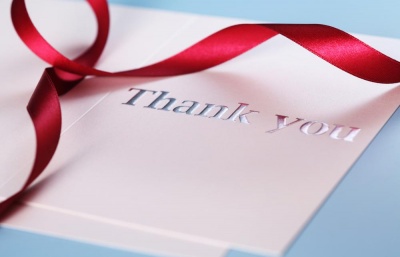 Thank You For Attention!
22